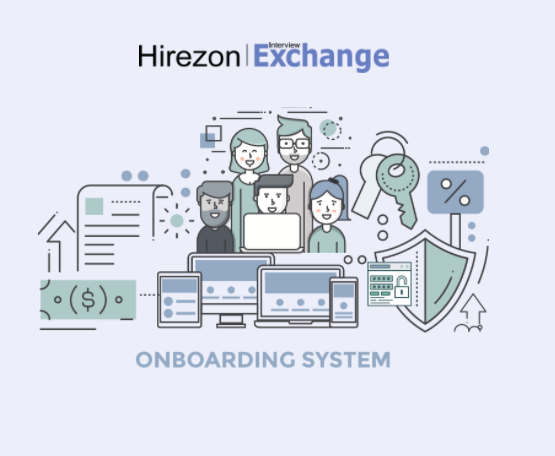 How to Add/Edit Disposition Codes
Click on Applicant Tracking System
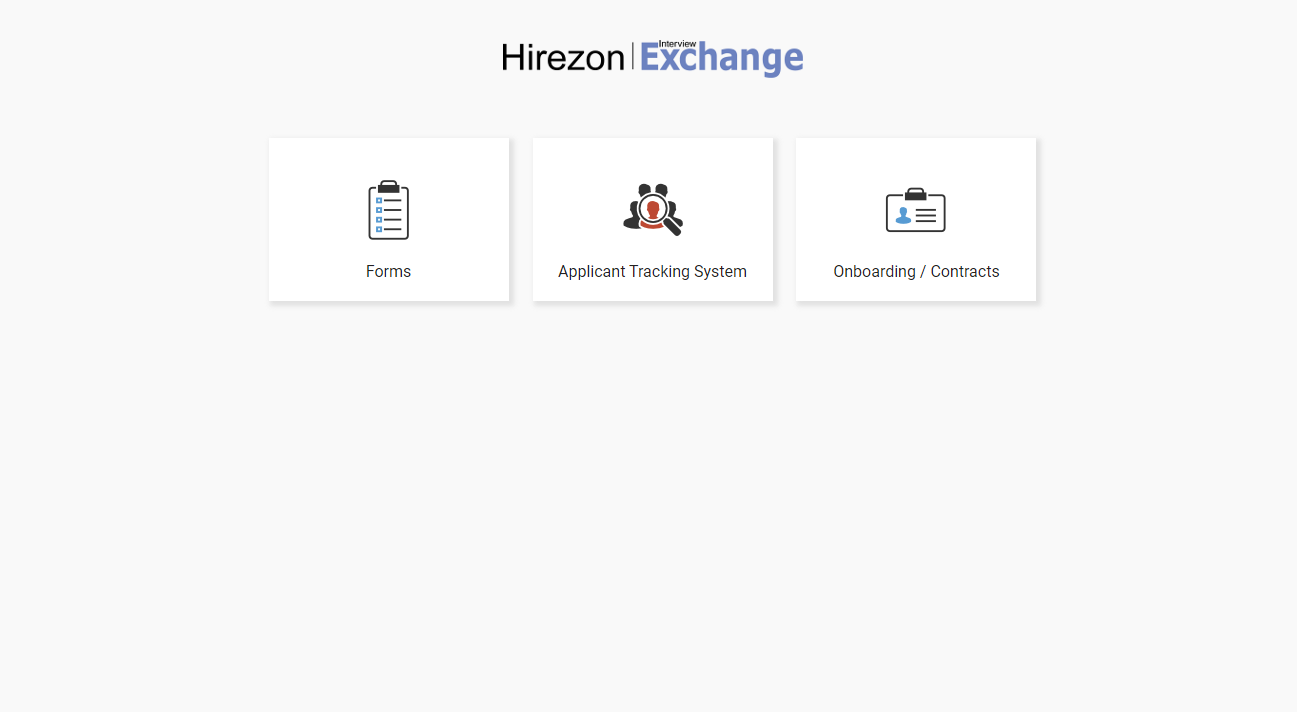 Click on the Job Title
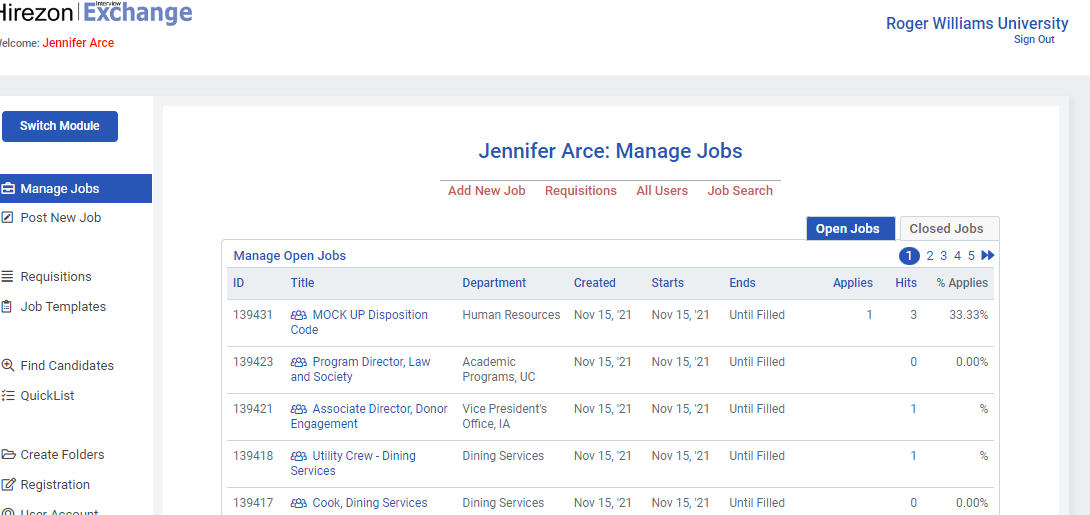 Click on Applicant Name
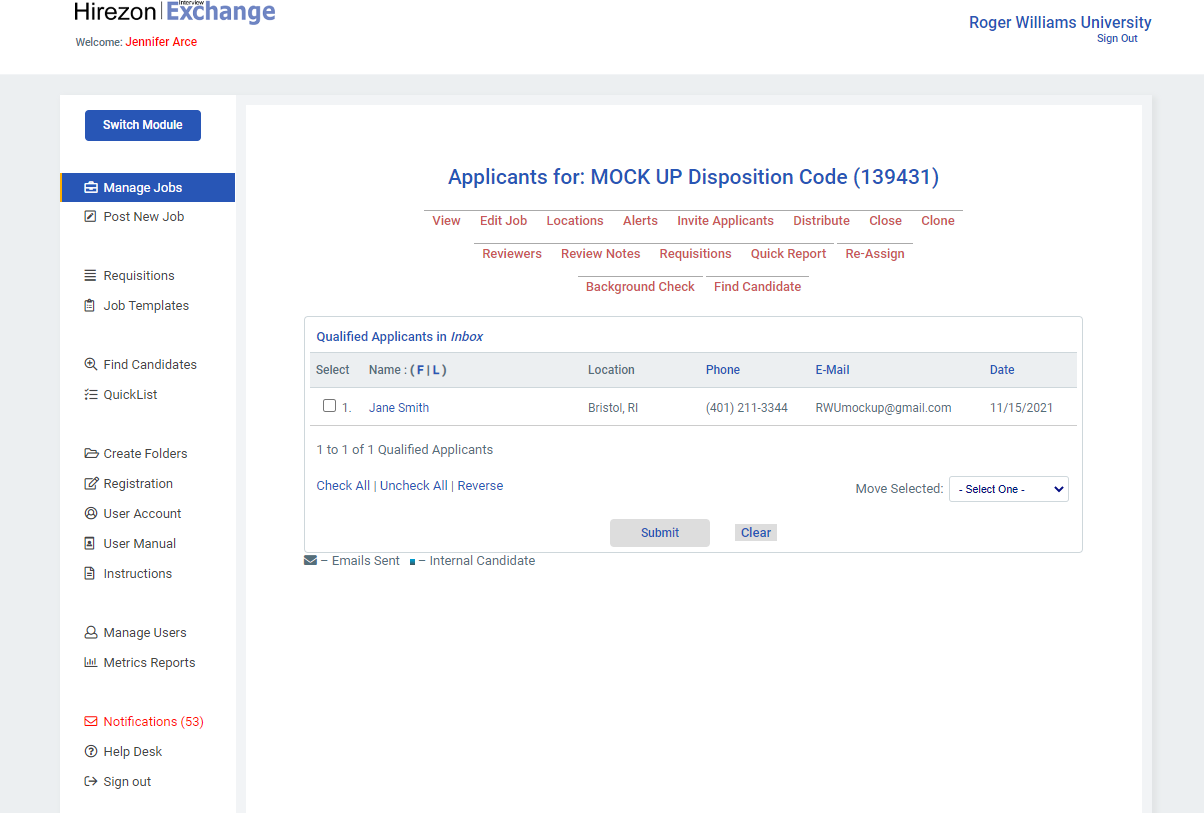 Applicant information will appear. Proceed to scroll down to “Candidate Report Fields”
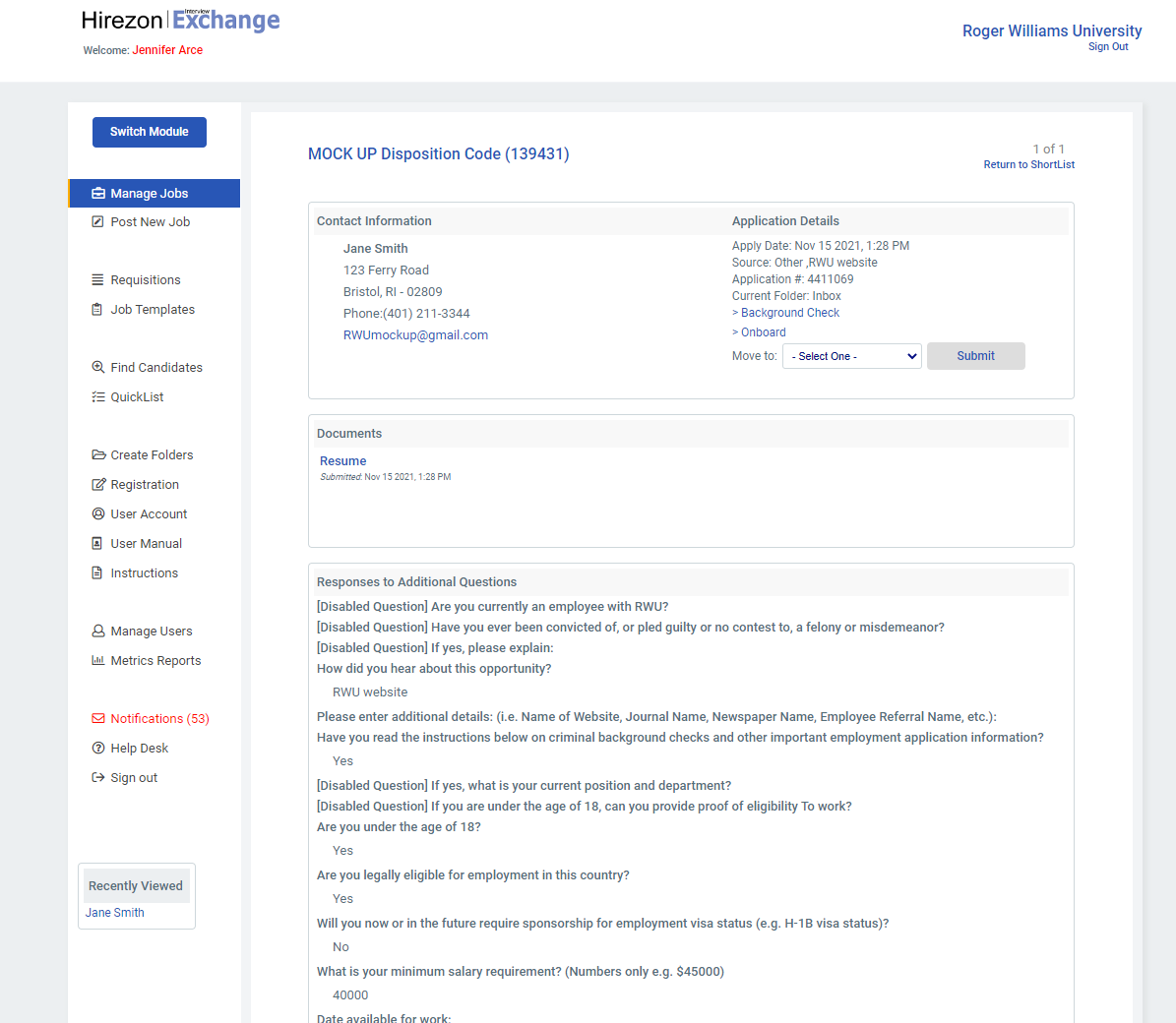 Click on Disposition Code
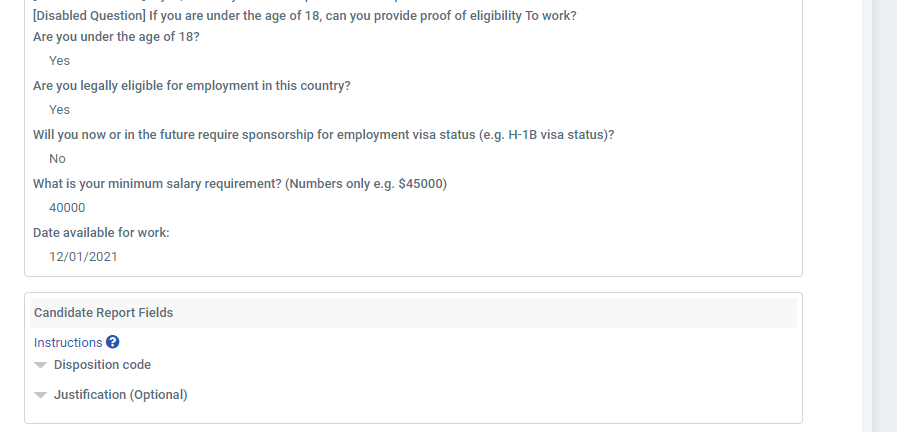 Selecting Disposition Code and Saving
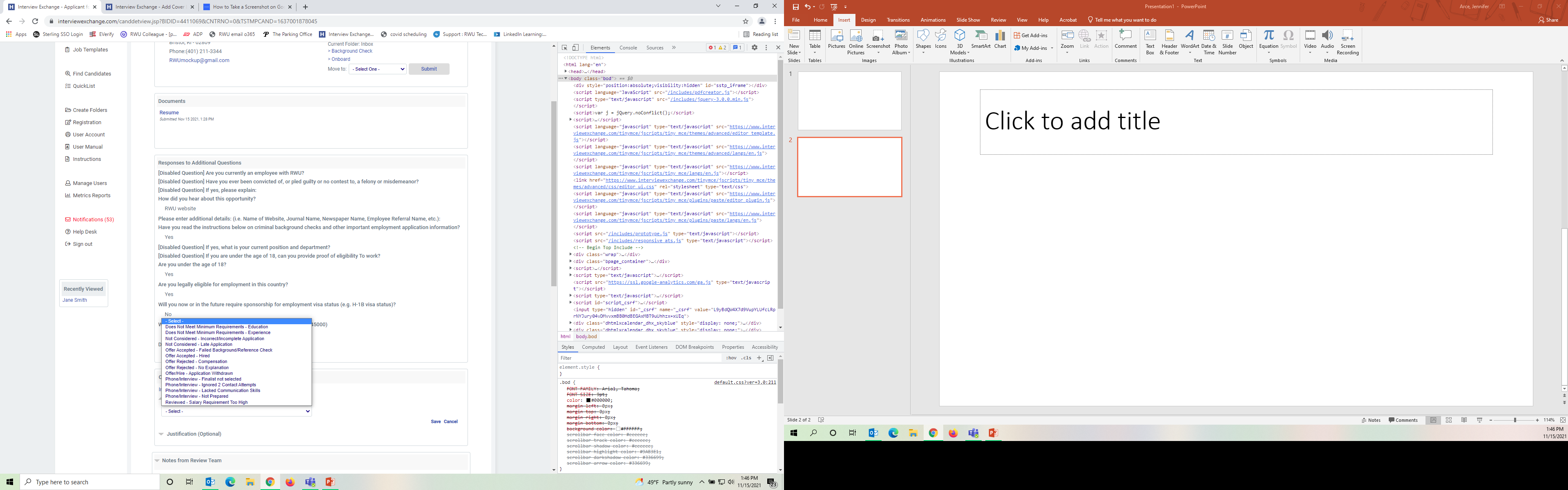 STEP 2:
Click Save
STEP 1:
Select applicable Disposition Code for Applicant
Click on OK to confirm
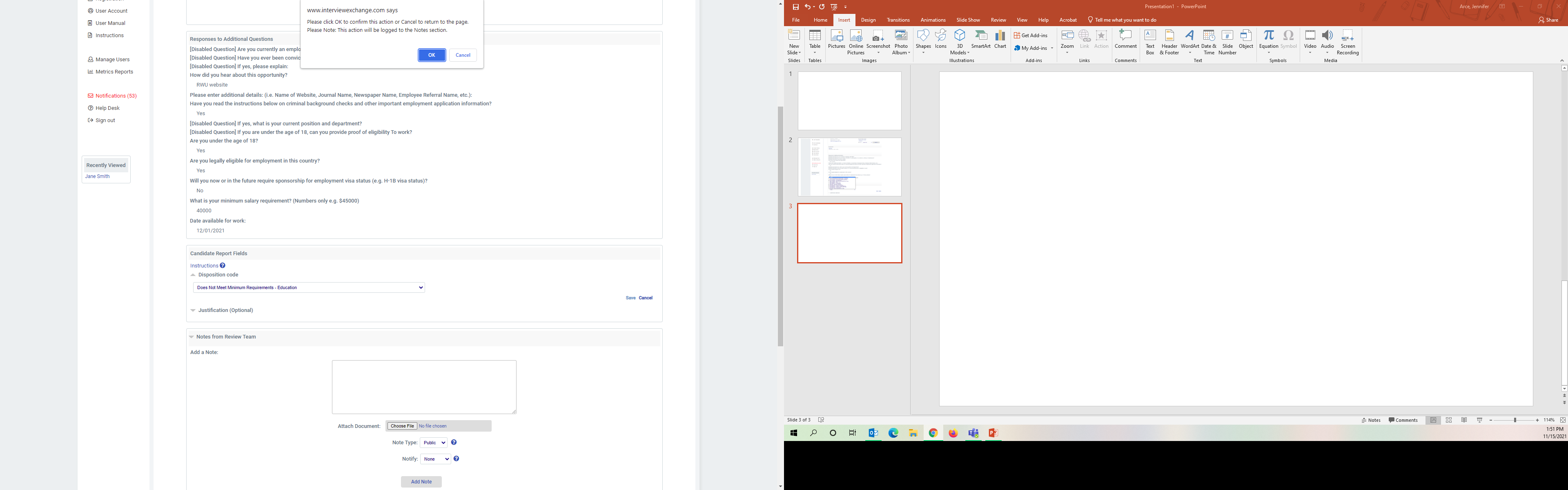